2-5: Literal Equations and Formulas
literal equation - an equation with two or more variables.
1.
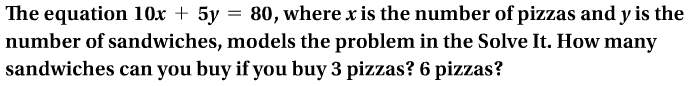 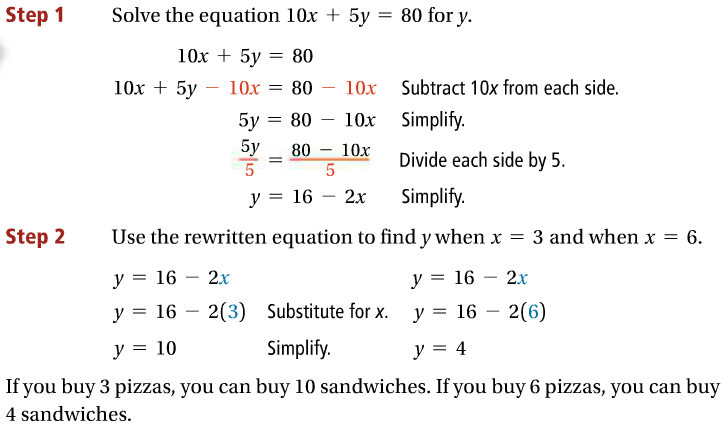 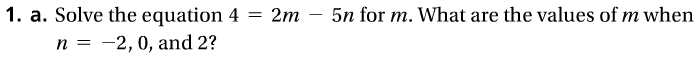 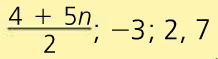 1b.
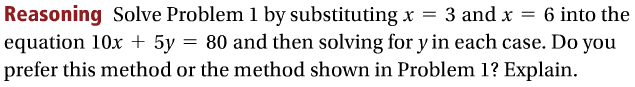 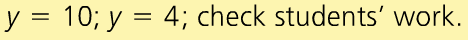 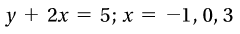 1c.
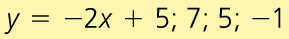 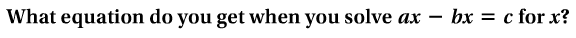 2.
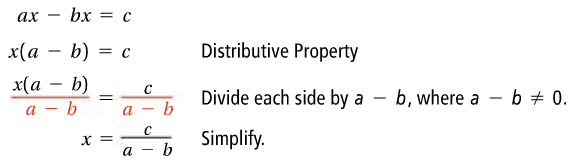 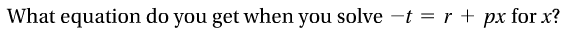 2a.
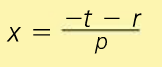 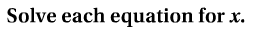 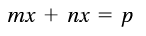 2b.
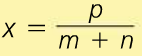 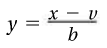 2c.
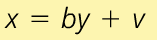 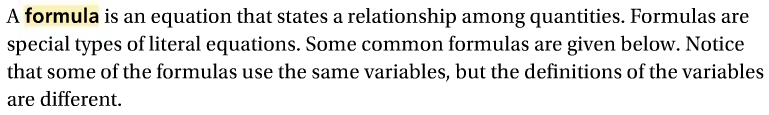 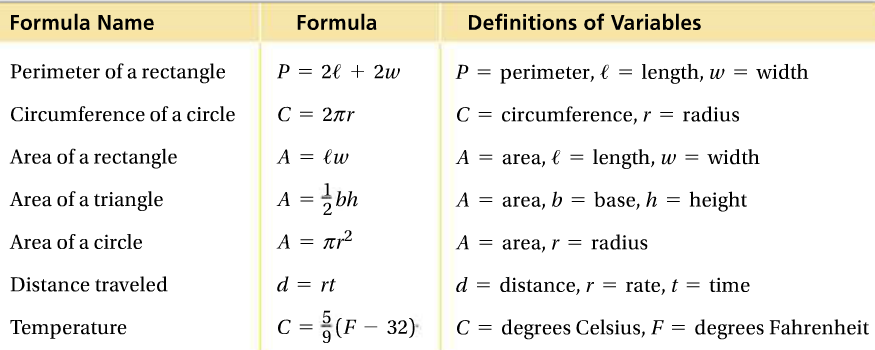 3.
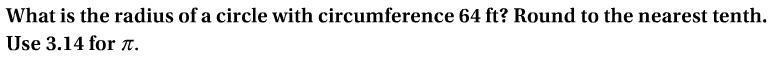 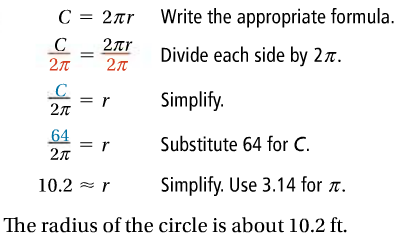 3a.
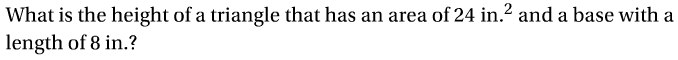 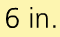 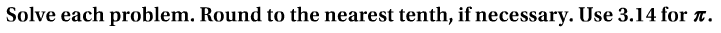 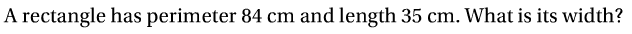 3b.
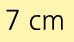 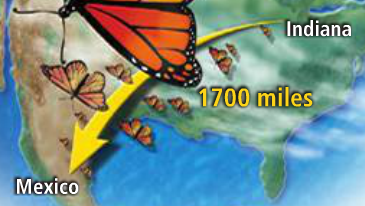 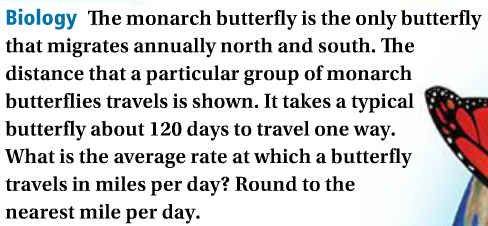 4.
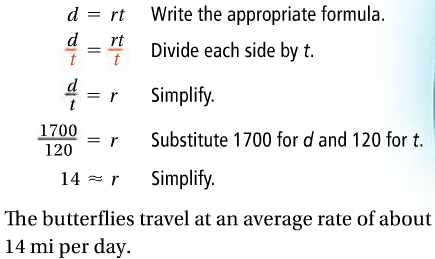 4a.
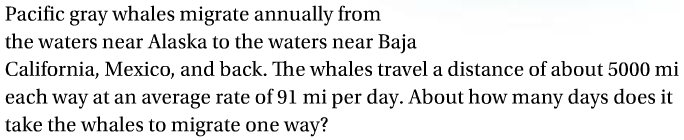 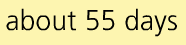 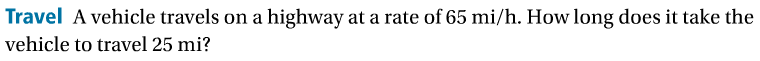 4b.
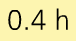